Презентація на тему: Коливальні процеси в техніці та природі
Підготував 
Учень 7-А класу 
Шкадар Володимир
Коливання – фізичний процес, під час якого чергуються інтервали збільшення й зменшення фізичної величини.
Коливаннями або коливальними рухами називають  такі види механічного руху чи зміни стану системи, які періодично повторюються в часі , наприклад, механічні коливання тіла на пружині , коливання маятників, коливання струн.
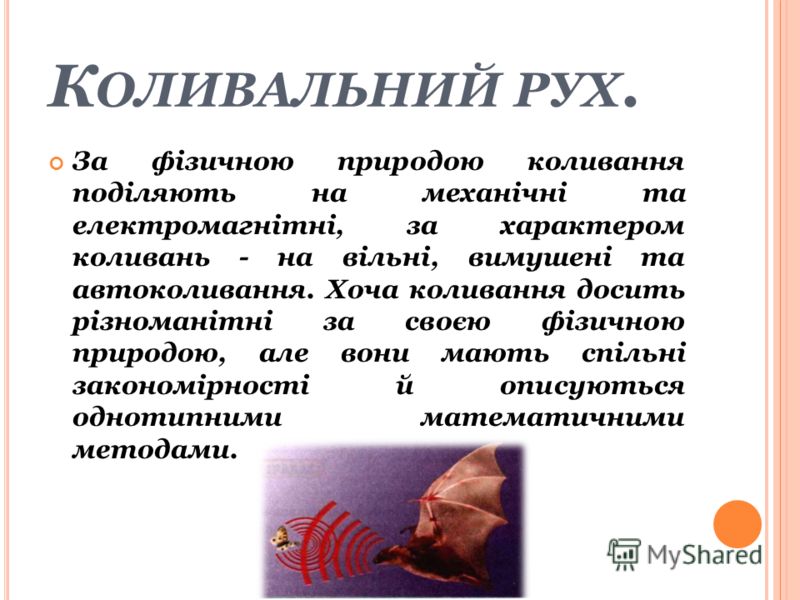 Механічні коливання
Механічні коливання – періодичне зміщення тіла то в один, то в другий бік відносно положення рівноваги.
Механічна система, в якій одне або декілька тіл можуть здійснювати коливальні рухи, називають коливальною системою.
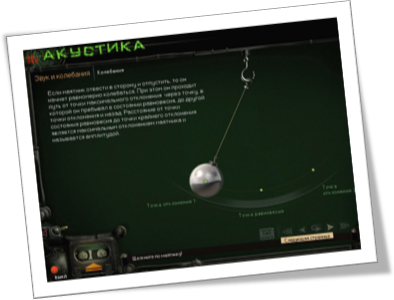 Механічні коливання
Коливання називаються періодичними, якщо фізичний стан системи повністю повторюється через якийсь певний проміжок часу.
Математичний маятник
Математичний маятник — тіло типу матеріальної точки, підвішене на довгій невагомій нерозтяжній нитці
Пружинний маятник
Пружинний маятник  складається з тягарця масою m, з’єднаного з пружиною жорсткістю k. Якщо зовнішньою силою вивести систему з положення рівноваги, вона може коливатися відносно положення
Вимушені коливання
У природі і техніці дуже часто реалізуються не власні, а вимушені коливання, тобто коливання під дією зовнішньої (змушуючої) сили. Приклади:вимушені  ко- ливання здійснюють дерева і фрагменти споруд під натиском вітру;підлога машинного залу на заводі; міст під ногами людей, мембрана мікрофона та ін.
Вимушені коливання можуть бути незгасаючими, якщо зовнішня дія буде компенсувати зменшення енергії в системі,викликане дією сил тертя й опору.
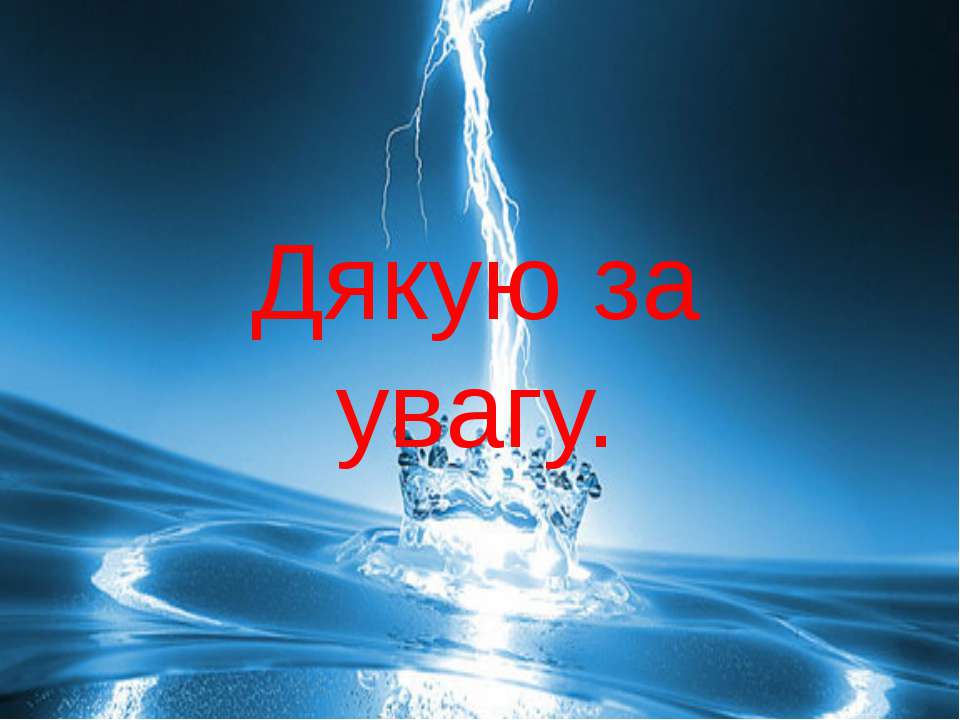